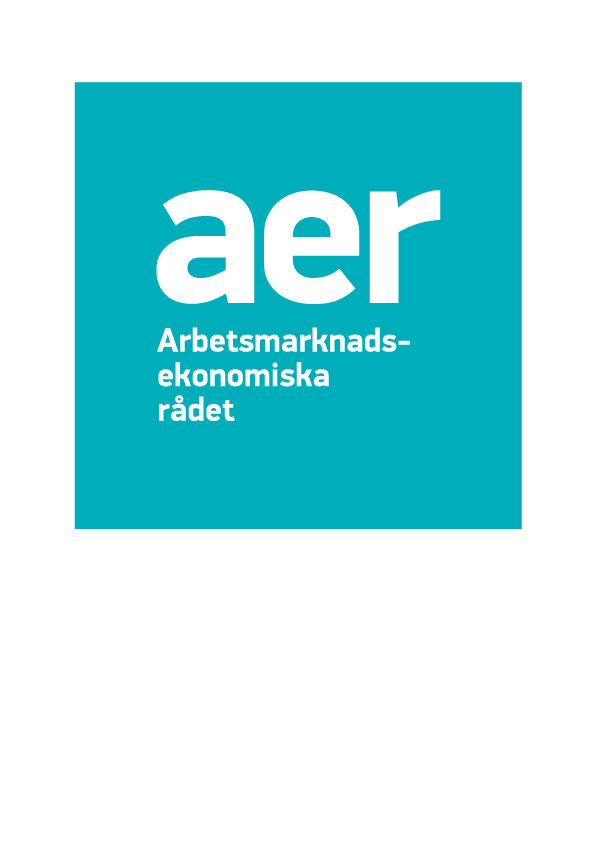 Dags för större lönespridning?
Seminarium
Arbetsmarknadsekonomiska rådet
16/1-2016
Rådets uppdrag
Att analysera:
    - lönebildningen
    - arbetsrätten
    - den aktiva arbetsmarknadspolitiken
Fokus på ”så kallade svaga gruppers övergång till reguljär sysselsättning”
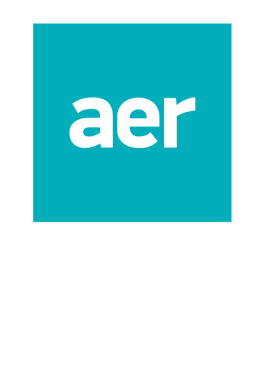 Arbetsmarknadsekonomiska rådet
Rådet inrättades i april 2015
Finansiering från Svenskt Näringsliv
    - fastställd budget för en treårsperiod
Rådet arbetar helt oberoende
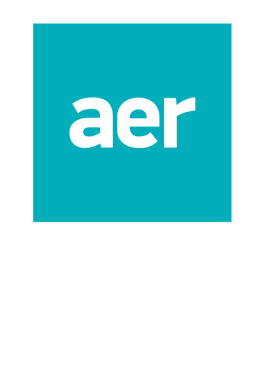 Rådets sammansättning
Ann-Sofie Kolm (ledamot), Stockholms universitet
Tuomas Pekkarinen, VATT och Aaltouniversitetet (ledamot)
Per Skedinger, IFN och Linnéuniversitetet (vice ordförande)
Lars Calmfors, IFN och Stockholms universitet (ordförande)
Petter Danielsson (sekreterare)
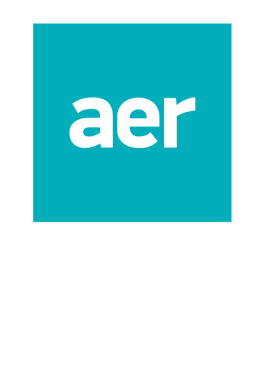 Rådets arbete under dess första år
Stor avtalsrörelse – fokus på löne-bildningen
Rapport i december om de totala löneökningarna
Denna rapport om relativlöner
    - höjningar av relativlöner på områden
      med arbetskraftsbrist
    - sänkningar av relativlöner för grupper
      som har svårt att få fotfäste på arbets-
      marknaden
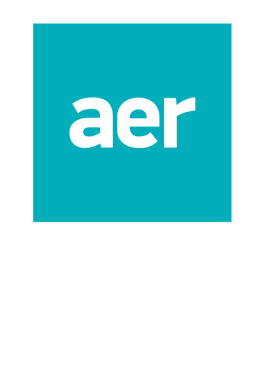 Dagens seminarium
Presentation av rapporten
    - Per Skedinger
    - Ann-Sofie Kolm
Kommentarer
    - Anders Forslund, IFAU
    - Ann Öberg, Svenskt Näringsliv
    - Ola Pettersson, LO
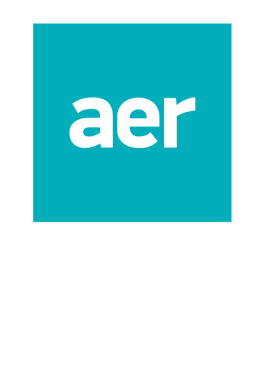 Panelsamtal
Cecilia Garme (moderator)
Ylva Johansson, arbetsmarknadsminister
Peter Jeppsson, Svenskt Näringsliv
Torbjörn Pettersson, LO
Bo Jansson, Lärarnas Riksförbund
Lars Calmfors, AER
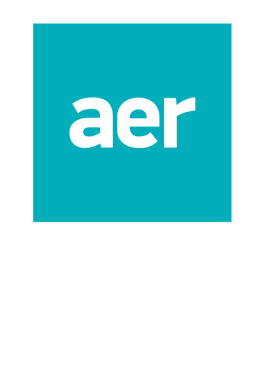 Två problemområden
Relativlöner på områden med arbetskraftsbrist
    - lärare
    - sjuksköterskor
    - civilingenjörer
    - LOs hemmamarknadsförbund?
Relativlöner för grupper med syssel-sättningsproblem
    - lågutbildade/(flykting)invandrare
    - minimilöner/ingångslöner
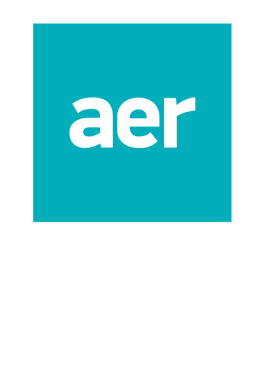 Kronisk arbetskraftsbrist särskilt för lärare och sjuksköterskor
Arbetskraftsbrist under lång tid
Prognoser pekar inte på någon förbättring
    - snarast ökande lärarbrist
    - särskilt om den stora flyktinginvandringen beaktas
    - kvalitetsproblem: lågt sökandetryck, låg 
      examinationsfrekvens, sjunkande ”förmågor”
Internationellt forskningsstöd för att högre relativlöner för lärare förbättrar elevernas prestationer
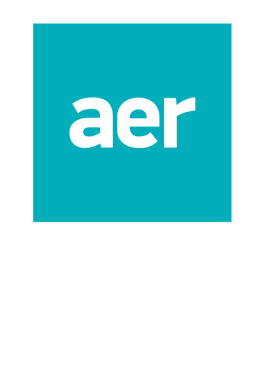 Genomsnittslöner för lärare, sjuksköterskor och civilingenjörer relativt hela arbetsmarknaden, procent
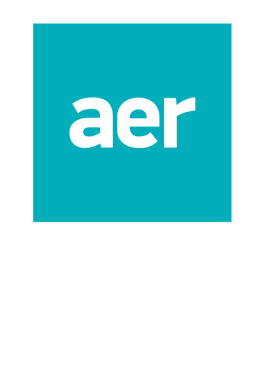 Genomsnittslöner för lärare, sjuksköterskor och civilingenjörer i de nordiska länderna relativt genomsnittslöner för hela arbetsmarknaden, procent
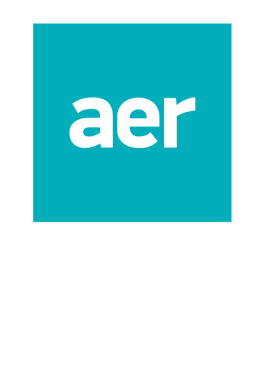 Starka argument för relativlöne-höjningar för lärare och sjuksköterskor
Sannolikt räcker inte lönehöjningarna för utvalda lärare genom regeringens extra tillskott 
Också parternas ansvar
    - sifferlösa avtal
    - alltså fråga för den lokala lönebildningen
    - egentligen ingen forskningsevidens för om
      sifferlösa avtal underlättar relativlönehöjningar
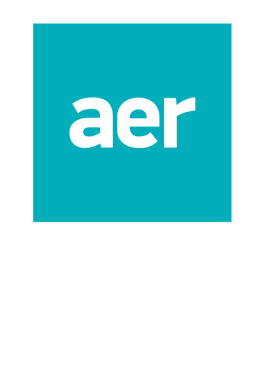 Brist på undersköterskor
Mindre påtaglig brist än för sjuksköterskor
Demografin talar för växande brist
Inte nödvändigt hänvisa till ”värde-diskriminering”
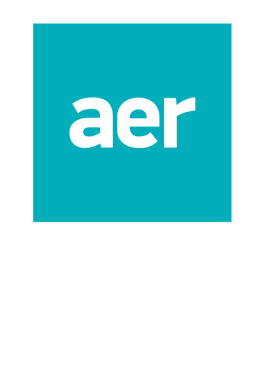 LOs hemmamarknadsförbund
Också här områden med stor arbetskraftsbrist
Argument för höjda relativlöner men den nuvarande avtalsmodellen med industrin som märkessättare hotas
Strukturella inslag (demografi, bostadsbrist, flyktinginvandring) men också konjunkturella inslag
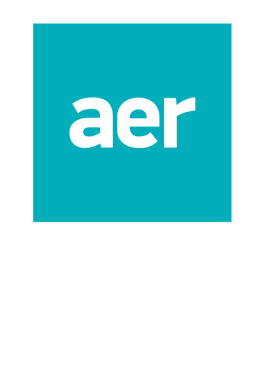 LOs hemmamarknadsförbund
Lättare tillgodose arbetskraftsefterfrågan genom ökat utbud än för lärare och sjuksköterskor
      - flyktinginvandrare
      - arbetskraftsinvandring från andra EU-länder och tredje land
      - utländska företag med utstationerad arbetskraft

Tillämpa den solidariska lönepolitikens logik på flyktinginvandringen
       - tillbakahållna löner leder till fler vakanser som styr arbetskrafts-
         utbudet till bristområden genom volymsignaler i stället för genom 
         prissignaler
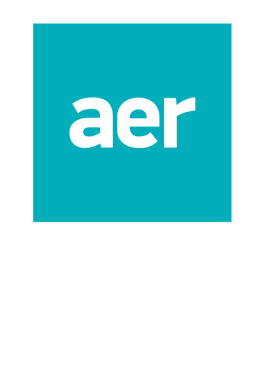 Relativlöner för grupper med syssel-sättningsproblem
Minimilöner/ingångslöner

Två utmaningar på svensk arbetsmarknad:
Försämrade färdigheter i befolkningen
Ökad (flykting)invandring (genomsnitt lägre utbildning).
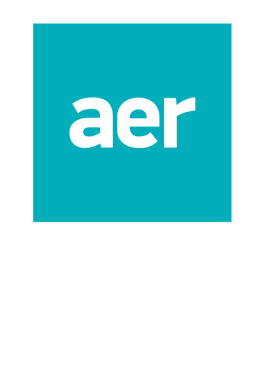 Hur har färdigheterna utvecklats?
PISA: påvisar svenska skolelevers nedgång i prestationer (absolut och relativt andra länder). Endast en del kan förklaras av ökad invandring.
PIAAC 2012 (OECD-studie) av den vuxna befolkningens färdigheter
      - PIAAC: Programme for International Assessment of
        Adult Competencies (2012)
      - läs- och skrivkunnighet
      - matematik
      - problemlösning
 Jämförbar studie (IALS 1994-98) av den vuxna
      befolkningens läs- och skrivkunnighet 
      - International Adult Literacy Survey 
Också data på sysselsättning och löner
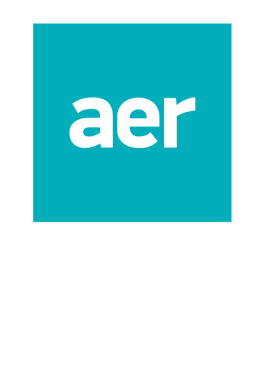 Förändringar i den genomsnittliga läsförståelsepoängen mellan IALS 1994–98 och PIAAC 2012 för personer med inhemsk respektive invandrarbakgrund
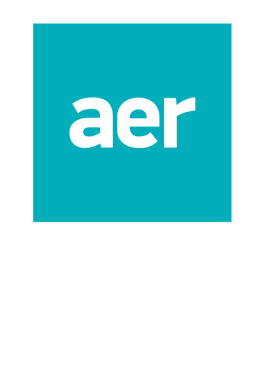 Sysselsättningsgrad efter prestationsnivå i läs- och skrivkunnighet i IALS 1994 och PIAAC 2012, procent
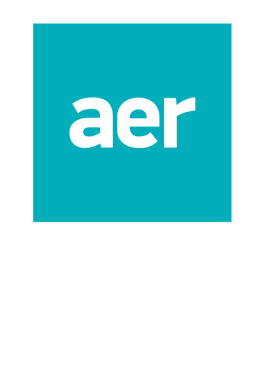 Två trender
Sjunkande färdighetsnivå i befolkningen
    - fler med en produktivitetsnivå som
      understiger arbetsgivarens löne-
      kostnad
Den stora flyktinginvandringen accentuerar problemet  
Förskjutning av efterfrågan från låg- till högutbildade (skill-biased technological growth)
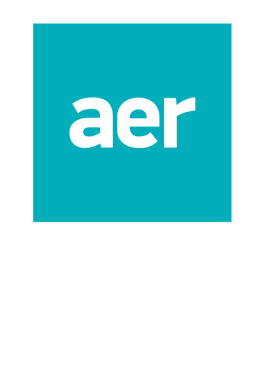 Relativlön för prestationsnivå 1 i läs- och skrivkunnighet i IALS och PIAAC
Relativ sysselsättningsgrad för prestationsnivå 1 i läs- och skrivkunnighet i IALS och PIAAC
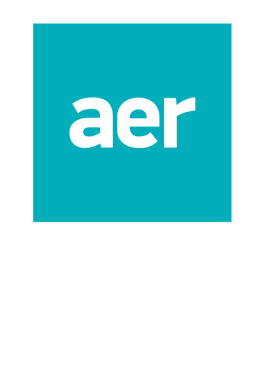 Relativ sysselsättningsgrad för invandrare i prestationsnivå 1      i läs- och skrivkunnighet i IALS och PIAAC
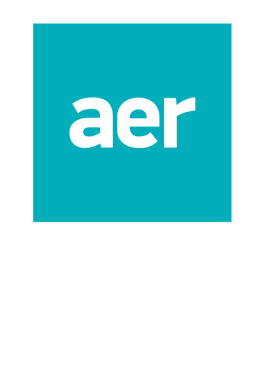 Minimilönebett i olika länder, procent
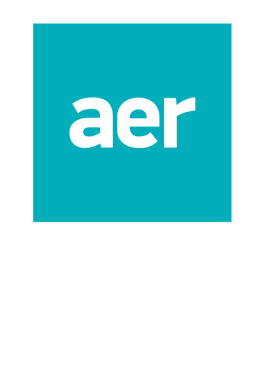 Minimilönebettet i fyra av LOs kollektivavtal, procent
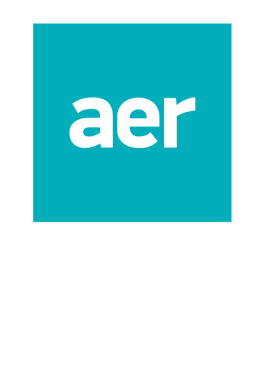 Hur påverkar förändrade minimilöner sysselsättningen?
Vanligt påstående att forskningen inte ger någon vägledning
Detta stämmer inte!
Teorin:
     - Höjda minimilöner ökar syssel-
       sättningen om de är låga initialt
     - Höjda minimilöner minskar syssel-
       sättningen om de är höga initialt
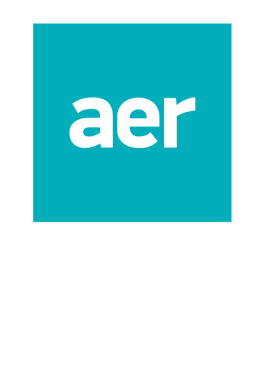 Den internationella empiriska forskningen
Många studier
Varierande resultat
Men övervikt för studier som finner att höjda minimilöner minskar sysselsättningen
Stöd för att sådana effekter är troligare om minimilönerna är höga till att börja med
    - Frankrike jämfört med USA
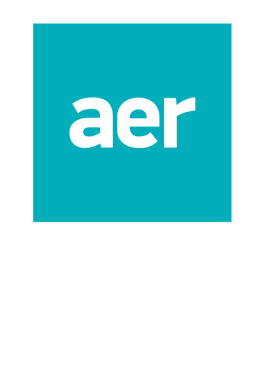 Svenska empiriska studier
Inte så många studier (sex stycken)
      - en avser flyktinginvandrare
Större övervikt för studier som finner negativa sysselsättningseffekter än internationellt
      - fyra av sex (två med nolleffekt på avslutade
        anställningar)  
I linje med teorin (negativa effekter om höga initiala minimilöner)
Negativa sammansättningseffekter
     - högre minimilöner minskar sysselsättningen för de
        svagaste grupperna också i studierna med total nolleffekt
        på avslutade anställningar
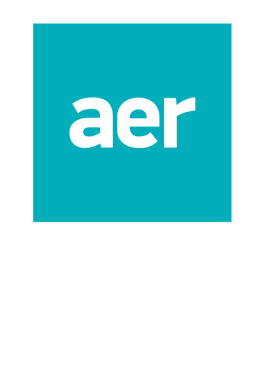 Översikt över empiriska studier för Sverige
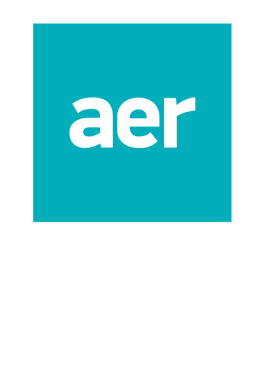 Befintliga studier underskattar sannolikt effekterna av förändrade minimilöner
Studier av avslutade anställningar ger ofullständig bild
     - nyanställningarna också viktiga
Olika effekter på arbetslösheten av förändringar i avslutade anställningar för svagare och starkare grupper
Studierna mäter i regel bara kortsiktiga effekter
     - större möjligheter byta ut kapital och (låg-
       utbildad) arbetskraft mot varandra på lång sikt
      - helt nya marknader kan etableras
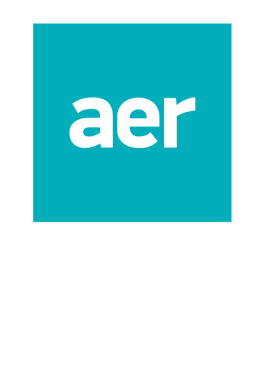 Minimilöner, jobbskatteavdrag, RUT-avdrag, anställningsstöd
En förutsättning för att lägre minimilöner ska öka sysselsättningen är att utbudet av arbetskraft är tillräckligt stort.
Hur kan sänkta minimilöner samverka med skattelättnader för att öka utbudet
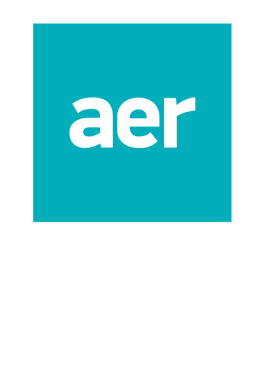 Jobbskatteavdrag
Enligt teori ökar de jobbskatteavdrag som infördes 2007 och framåt sysselsättningen genom att incitament för återhållsamma lönekrav skapades. 
Ett skatteavdrag man får tillgång till endast vid arbete ökar den relativa avkastningen på arbete, vilket skapar incitament att prioritera sysselsättning framför löner. 
Empiriska studier för USA och England visar också på sådana lönemodererande effekter. Studier på Sverige visar dock bara på en marginell lönemodererande effekt av jobbskatteavdraget (Bennmarker m fl 2014)
Real minimilön efter skatt i fyra av LOs kollektivavtal (med och utan JA)
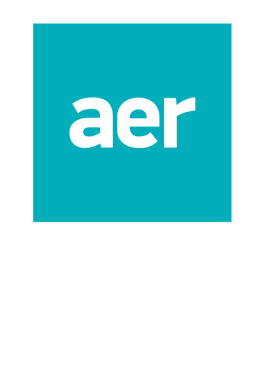 .
De minimilöneavtal som slutits de senaste åren verkar inte beaktat de reallöneökningar som följt av skattesänkningarna.
Oväntat låga inflationen har också gjort att reallöneökningarna blivit högre än vad parterna avsåg när de ingick avtalen (se aer:s första rapport)
Det tyder på att arbetsutbudet kan upprätthållas även om minimilönerna faller om man vill prioritera sysselsättningen.
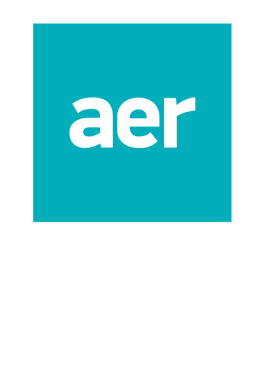 Hur tänka?
Det behövs ett batteri av sysselsättningsskapande åtgärder
    - utbildning
    - jobbskatteavdrag
    - anställningsstöd
    - RUT-avdrag
    - lägre ingångslöner
Ingen enskild åtgärd har påfallande stora effekter
Olika åtgärder är komplement och inte substitut
Om svårare uppnå såväl hög och jämn sysselsättning som låg lönespridning är det rimligt att acceptera större lönespridning ifall båda målen prioriteras
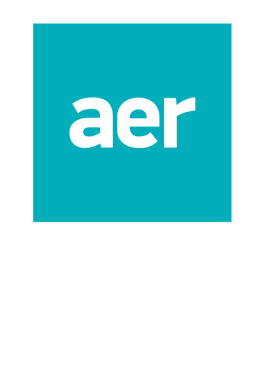 Målkonflikter vid sänkta minimilöner
Undvik att nyanlända flyktingar fastnar i permanent utanförskap
Undvik generella lönesänkningar för lågutbildade/invandrare som redan har jobb
Undvik oacceptabelt låg levnadsstandard för nyanlända 
Undvik att nyanlända långsiktigt fastnar på jobb med mycket låga löner
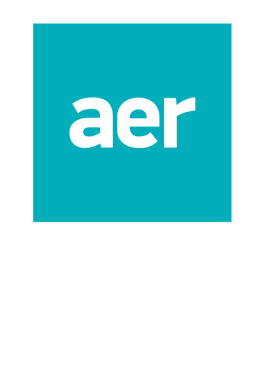 AERs förslag till särskilda ingångsjobb
Arbetsmarknadsparterna förhandlar fram avtalsvillkoren för dessa
Ingångslöner som ligger väsentligt under nuvarande minimilöner
Ingångsjobben kan komma i fråga för alla nyinträdande på arbetsmarknaden som inte lyckas få andra jobb
En arbetstagare kan inneha sådana jobb i längst tre år
Slopade sociala avgifter för dessa jobb
Extra jobbskatteavdrag för innehavarna
Inga utbildnings- eller handledningskrav på arbetsgivarna
Särskilt förmånliga villkor för utbildning riktade direkt till arbetstagarna
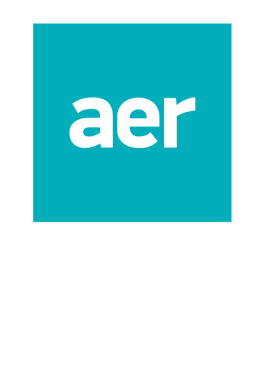 Ansvaret för sysselsättningen
Hög och jämnt fördelad sysselsättning är ett gemensamt ansvar för statsmakter (regering samt Riksbank) och arbetsmarknadens parter
Arbetsmarknadens parter har tagit det ansvaret när det gäller de totala löneökningarna
Men så har inte skett i fråga om relativlönerna
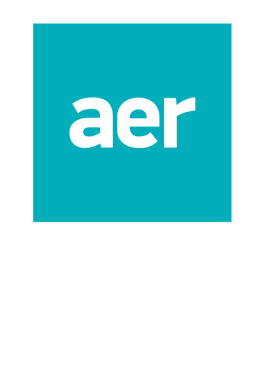